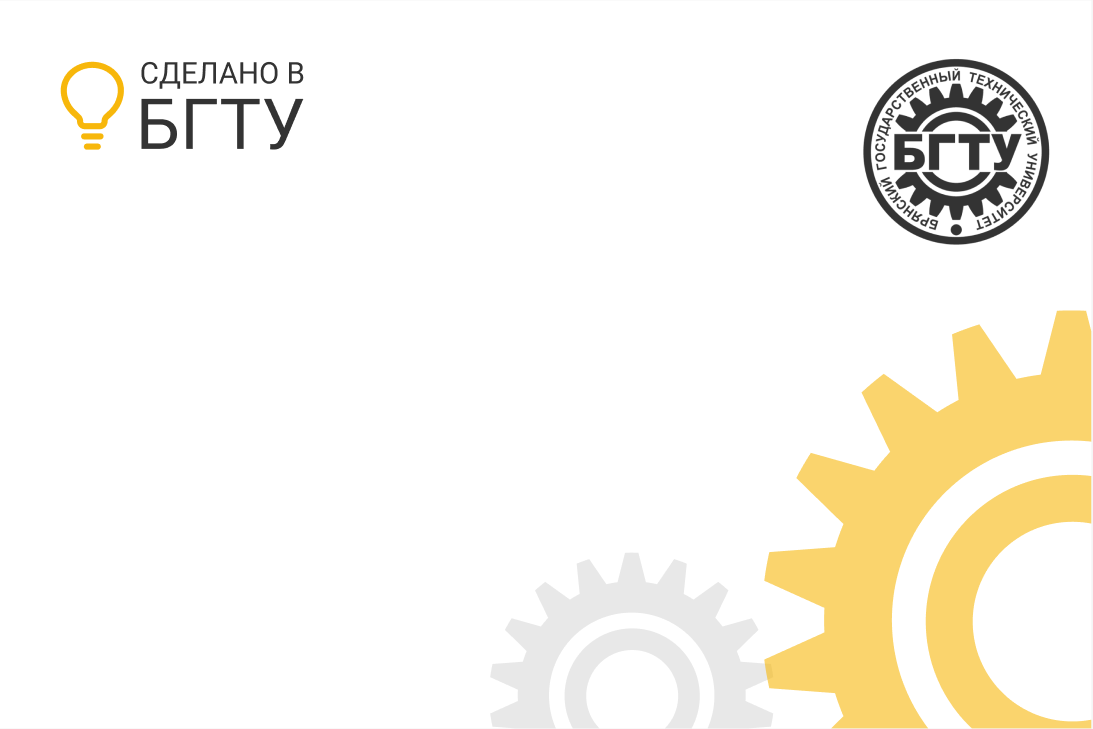 СТАРТАП-ПРОЕКТ
«Название проекта»

Команда проекта:
Фамилия, Имя, Отчество
Фамилия, Имя, Отчество

Брянск 2024
Представление стратап-проекта
ЛОГОТИП ПРОЕКТА
 (при наличии)
Краткое описание стартап-проекта 
Слоган стартап-проекта
Проблема
Краткое описание существующей на рынке проблемы, которую должен решить данный стартап-проект
Актуальность проблемы должна быть обоснована и может быть подтверждена статистикой и другими данными
Предлагаемое решение
Предлагается обоснование решения проблемы, дается краткое описание продукта (технологии или услуги) в рамках реализации стартап-проекта
Продукт стартап-проекта
Описание конкретных продуктов (технологий или услуг), которые продает (планирует продавать) стартап-проект. Если это материальный продукт или технология, можно добавить фотографии. Можно включить изображения отдельных компонентов или вид в разрезе, чтобы подробнее рассказать о материалах и особенностях продукта или технологии. Если продукт – это приложение или онлайн-сервис, можно представить скриншоты, отражающие его уникальность 
Описать MVP проекта
Сформулировать ценностное предложение (уникальное торговое предложение)
Рынок
Указать, на какой рынок ориентируется стартап-проект, а также привести данные об объеме и темпах развития рынка в перспективе на несколько лет (прогнозные показатели) 
Описать основные сегменты рынка и потребителей, целевую аудиторию стартап-проекта и ее характеристики
План продаж и продвижения
Отражение планируемого уровня продаж, основных целей и следующих шагов
Оценка возможных направлений продвижения стартап-проекта (реклама, в том числе традиционная и в Интернет, стимулирование сбыта, связи с общественностью, личные продажи и проч.) и связанных с ними затрат
Бизнес-модель стартап-проекта
Необходимо представить заполненный шаблон бизнес-модели стартап-проекта по любой из схем, например, по Остервальдеру
Этапы реализации стартап-проекта
Необходимо представить таблицу с основными этапами стартап-проекта и сроками их реализации (календарный график)
Команда стартап-проекта
Представление команды и краткая характеристика каждого участника: его компетенций и роли в реализации стартап-проекта
Инвестиции и финансовые показатели стартап-проекта
Раскрываются комплексная финансовая модель стартап-проекта, план доходов и расходов, расчет потребности в оборотном капитале, расчет потребности в финансировании стартап-проекта 
Указывается необходимость привлечения инвестиций для реализации стартап-проекта, их объем и возможные источники
Риски стартап-проекта
Описание возможных рисков, которые могут негативно повлиять на успешность реализации проекта: изменение конъюнктуры, появление новых технологий, деятельность конкурентов, уход ключевых сотрудников и т.п.
Контактная информация
Указывается контактная информация команды-разработчиков стартап-проекта
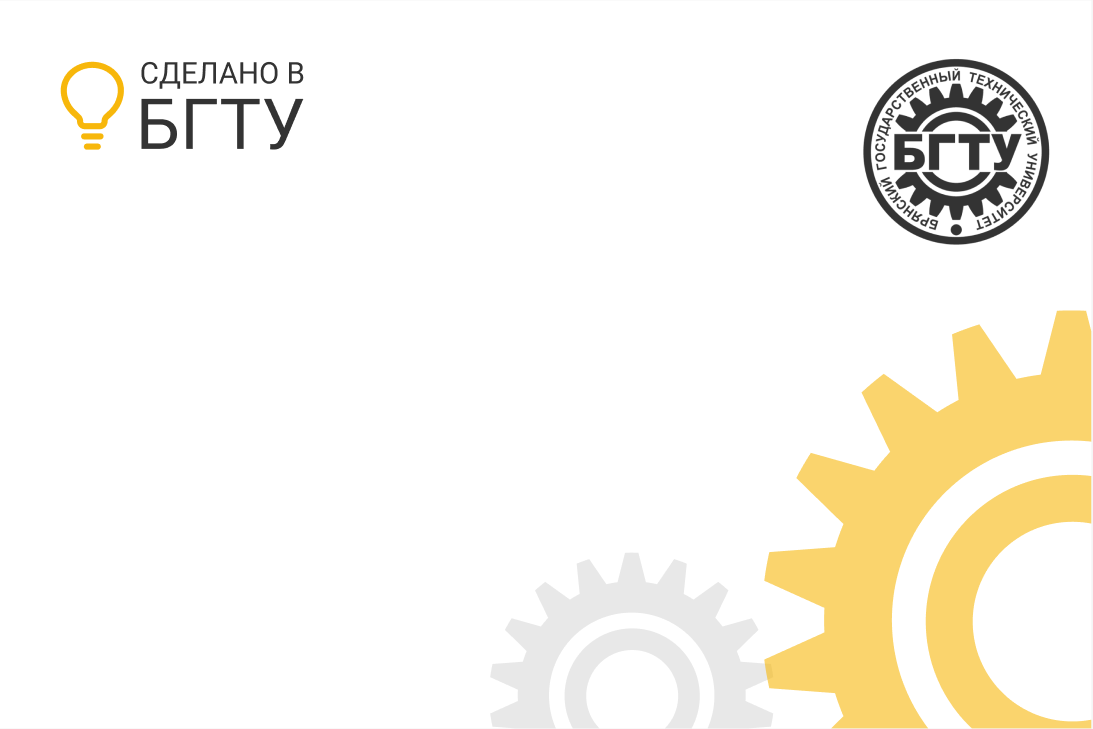